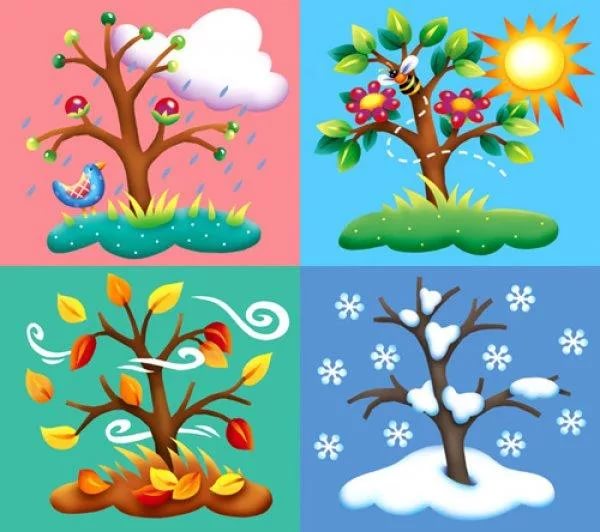 All seasons
 are beautiful
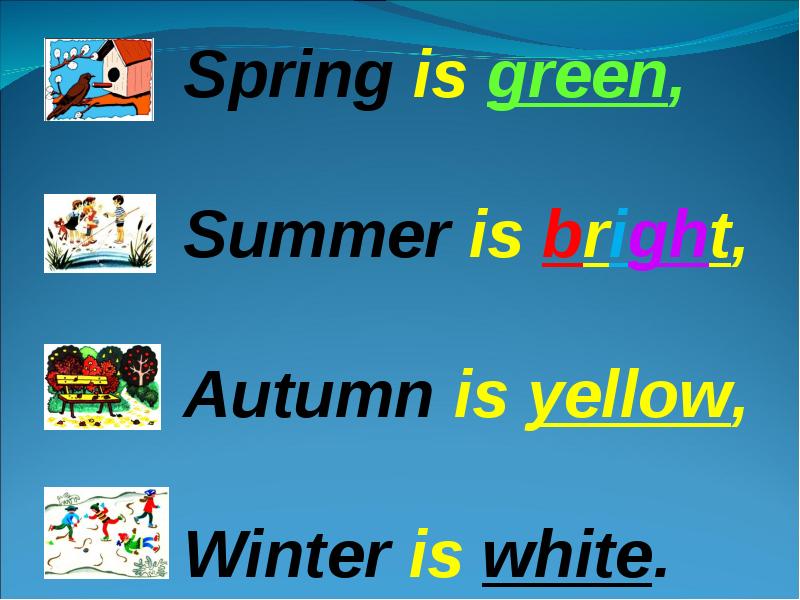 Today we are going to…
Speak about weather
                    and seasons
read the text
ask and answer 
                 the questions
do the tasks
write
Match the words with the right house
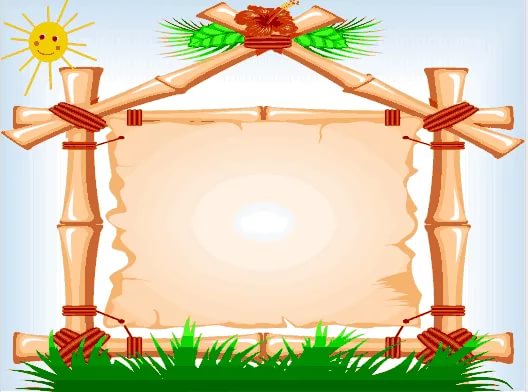 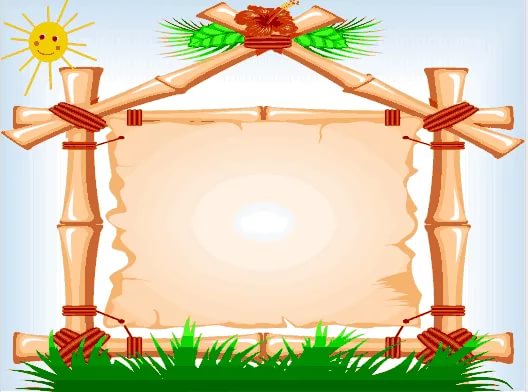 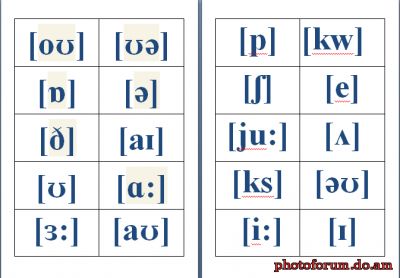 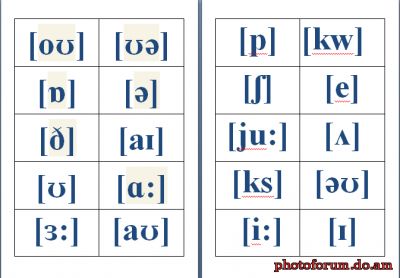 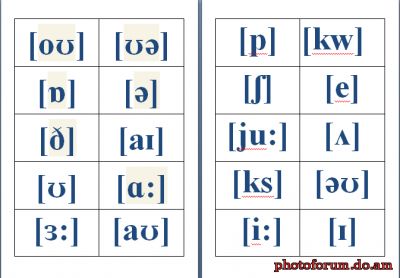 windy
foggy
Fly
Ice-hockey
rainy
sunny
Bounty
mouse
Sky
house
nice
cloudy
Let’s check
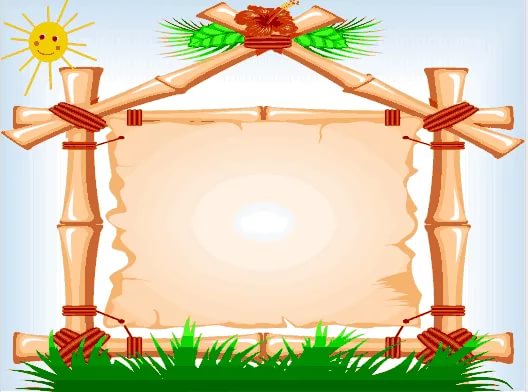 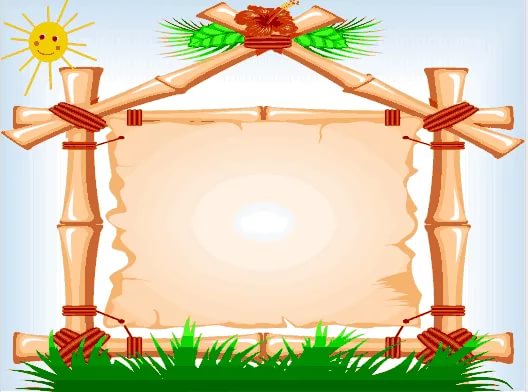 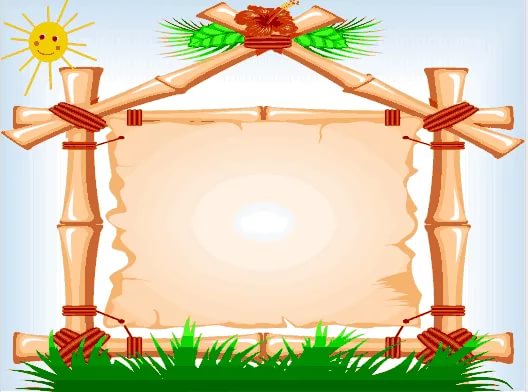 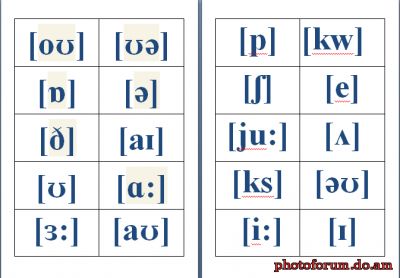 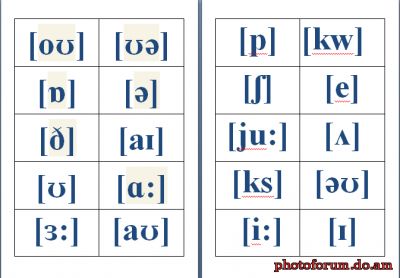 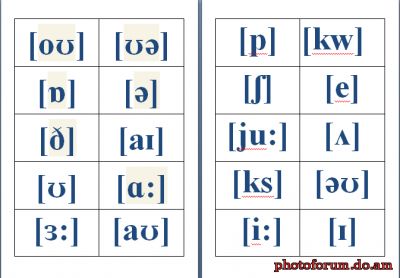 mouse
Bounty
house
cloudy
sunny
foggy
rainy
windy
fly
nice
ice-hockey
sky
It’s …
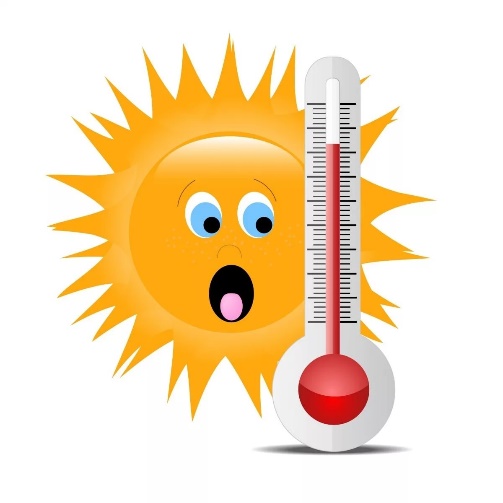 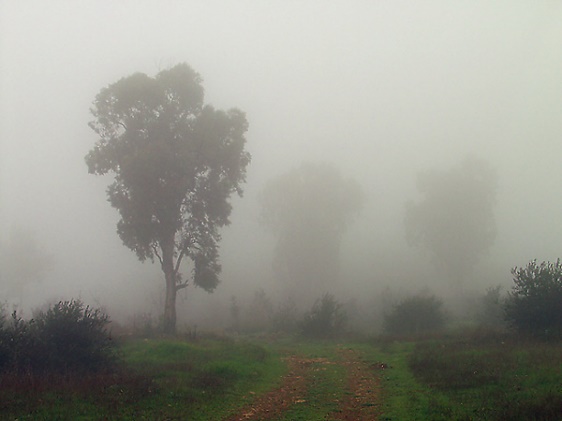 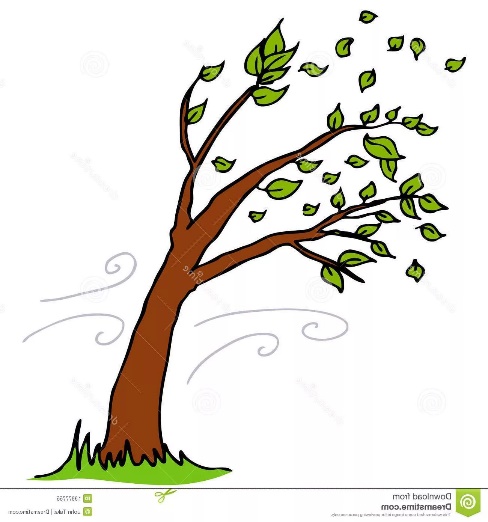 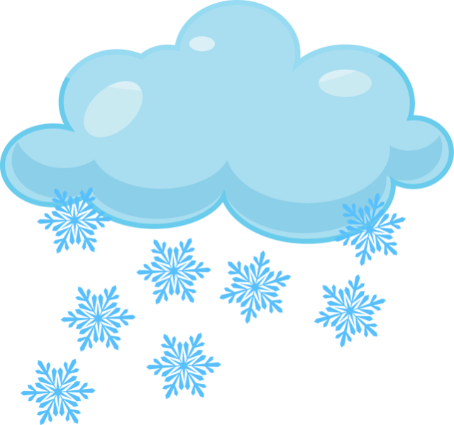 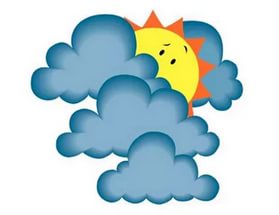 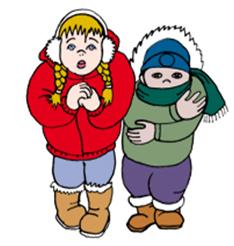 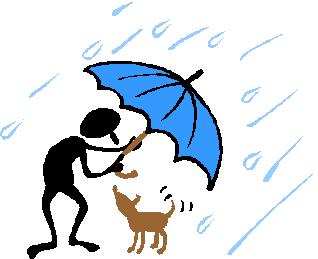 Let’s play
-Is it …?



                   -No, it isn’t
               -Yes, it is
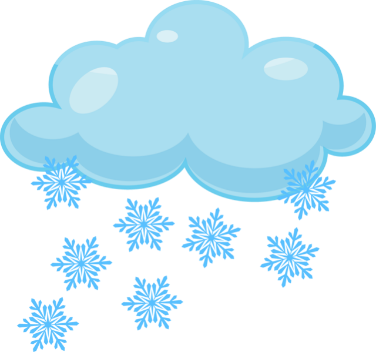 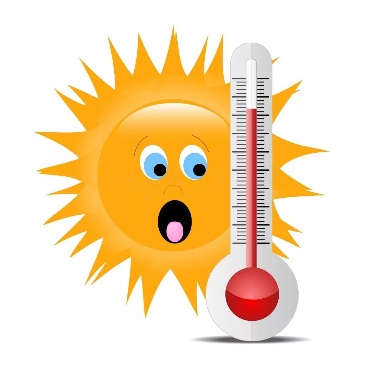 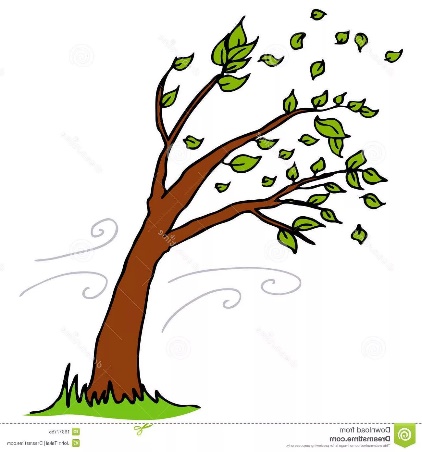 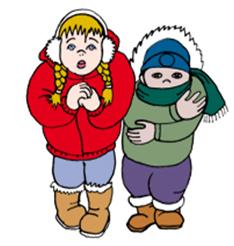 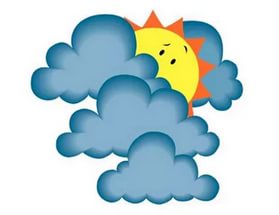 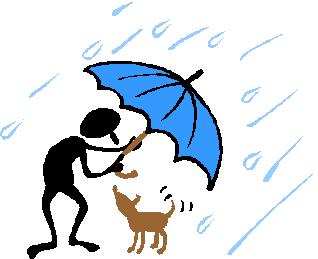 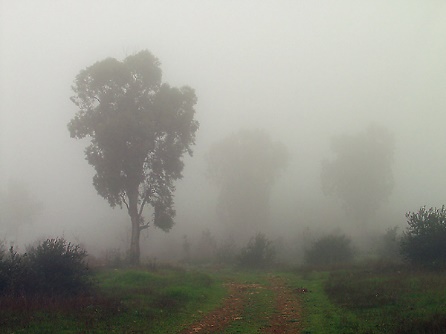 What season is it?
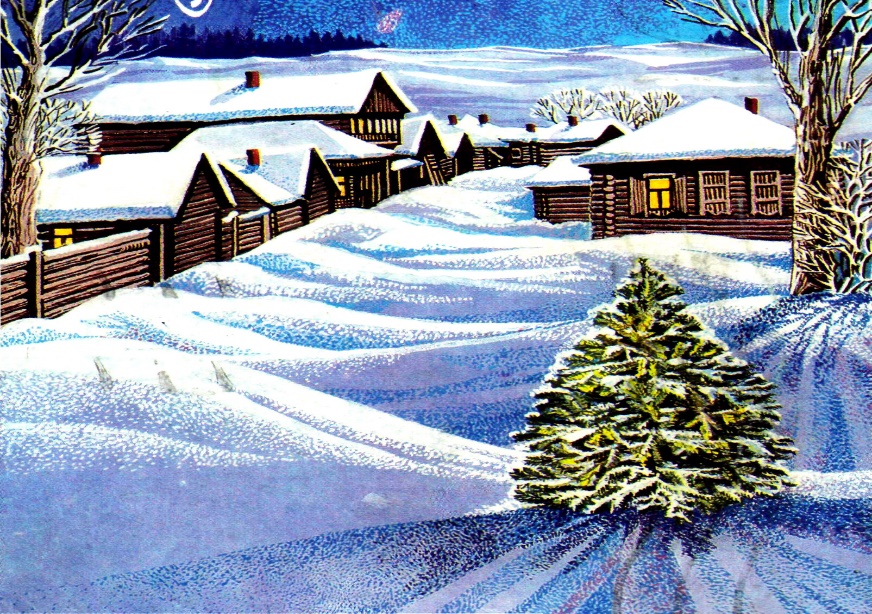 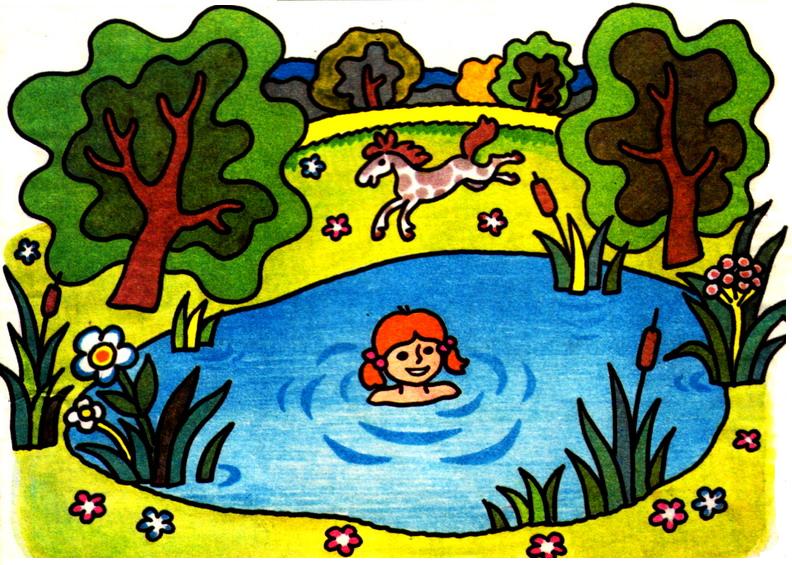 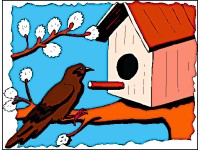 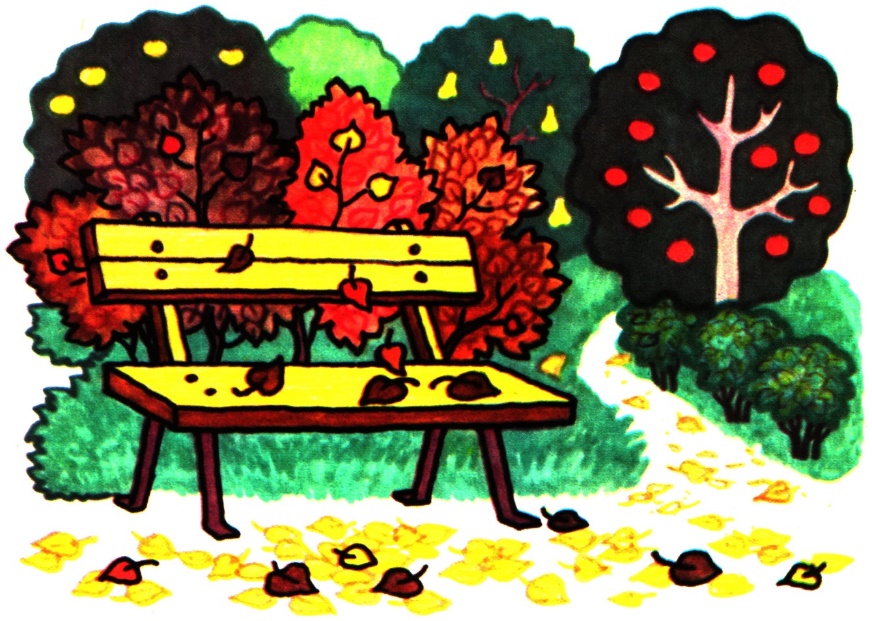 Let’s read
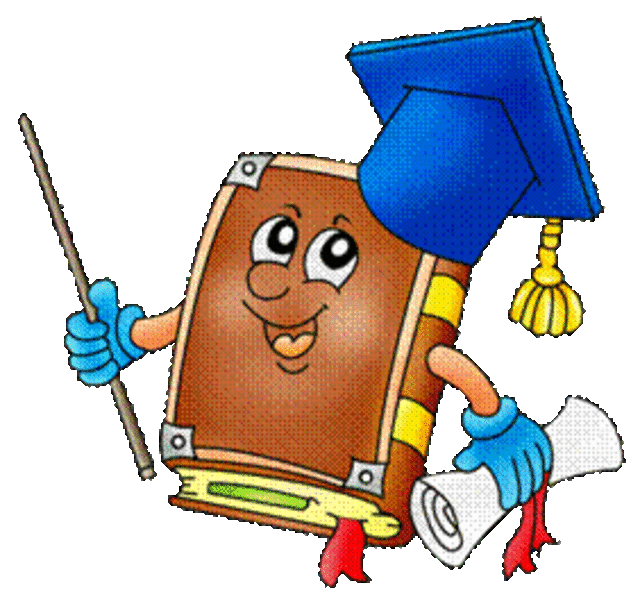 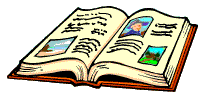 There are some unknown words
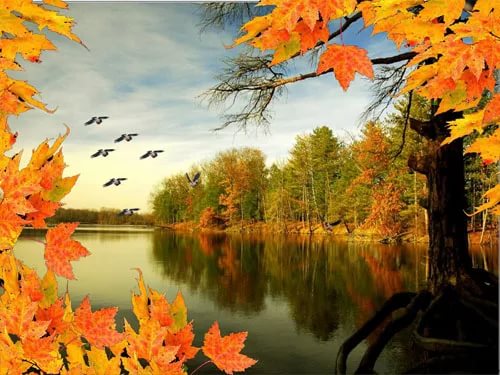 Fly away
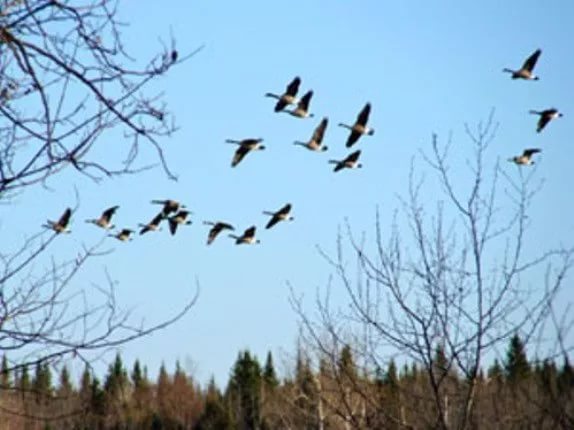 Come back
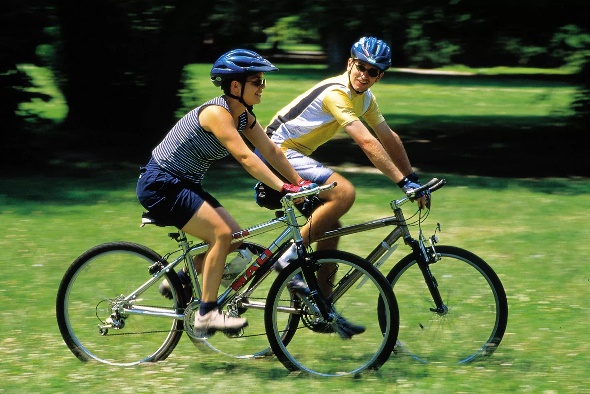 Ride a bike
Match the weather and
 the season
rainy
cold
snowy
hot
sunny
windy
warm
summer
winter
spring
autumn
Is it true or false?
It’s cold in summer.
I can play snowballs in summer.
It’s hot in winter.
It’s cloudy, foggy and rainy in autumn.
I can play football in spring.
Fill in the missing word or phrase
Winter, spring, summer and autumn are … 
In winter I can play …, skate and ski.
In spring the weather is…
I … … … … in summer.
Birds … … in autumn.
In summer the trees are …
It’s time to have a little rest!
Fill in the missing letter and guess the word
se…son
h…t
sw…m
r…iny
sk…te
wa…m
w…nter
fog…y
Let’s check
season                    
hot
swim
rainy
skate
warm
winter
foggy
Find out 10 words on the topic “Seasons and weather”
Let’s check
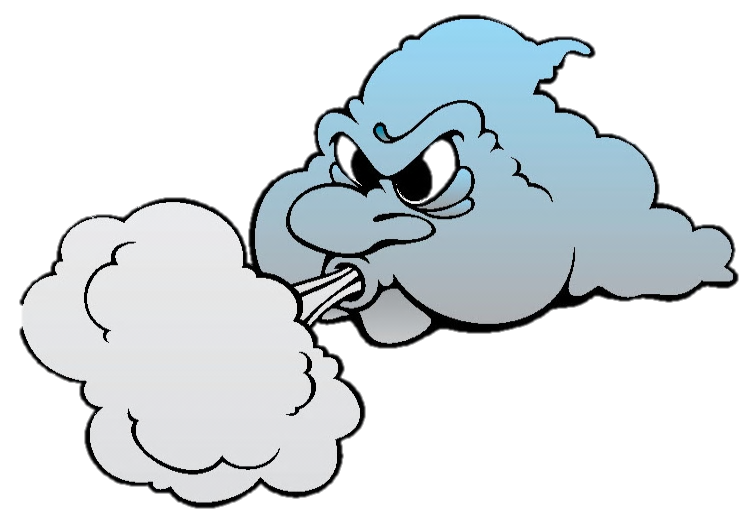 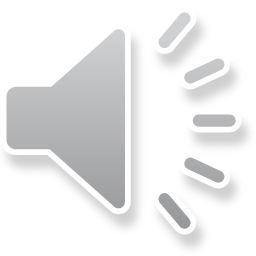 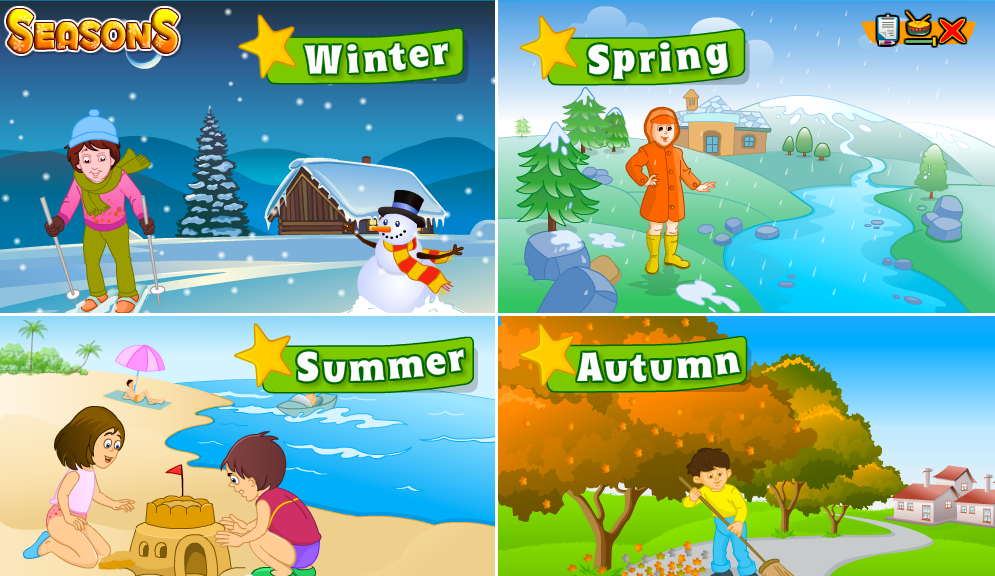 Did you like the lesson?
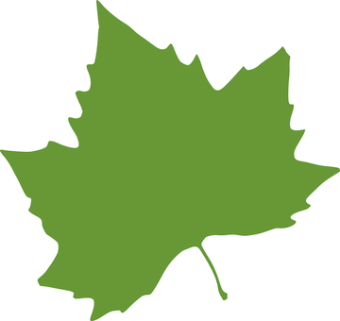 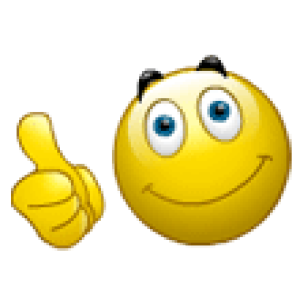 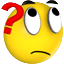 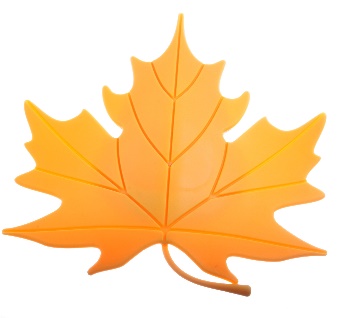 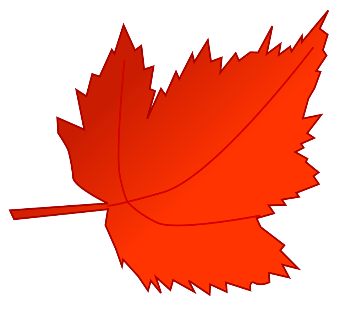 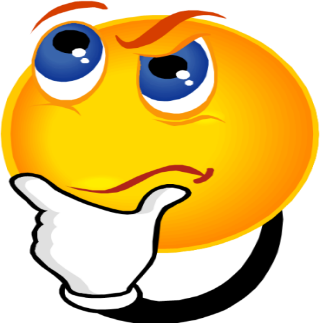 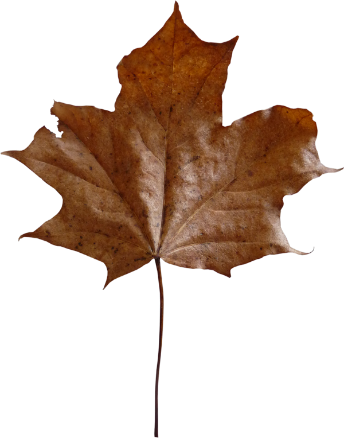 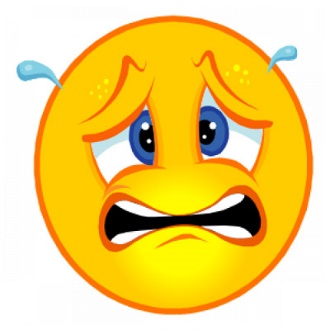 Thank you for your work!
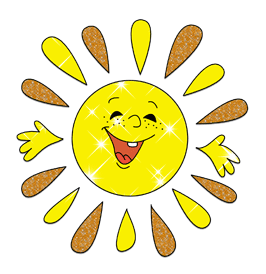 Good-bye!